Карточка 1
Выполните вычисления.
Заполните таблицы буквами, учитывая найденные ответы, и прочитайте текст.
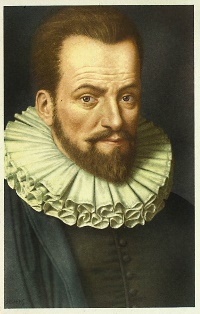 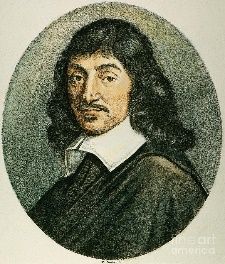 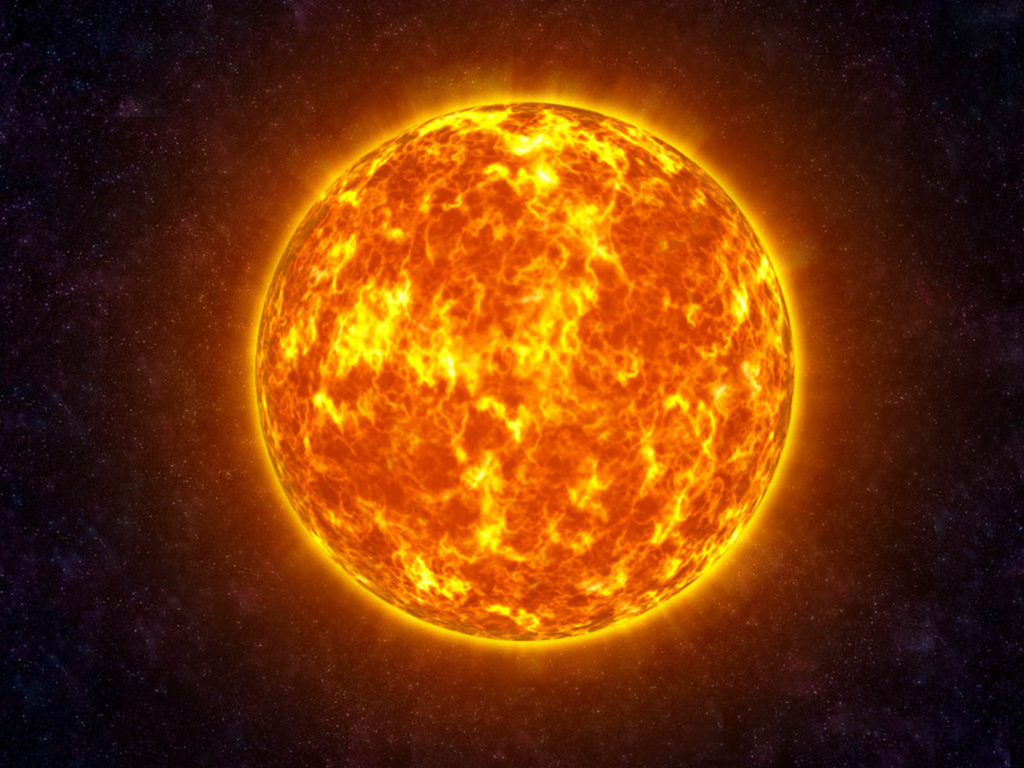 Вес Солнца равен 
2 000 000 000 000 000 000 000 000 000 000кг 2·10… кг
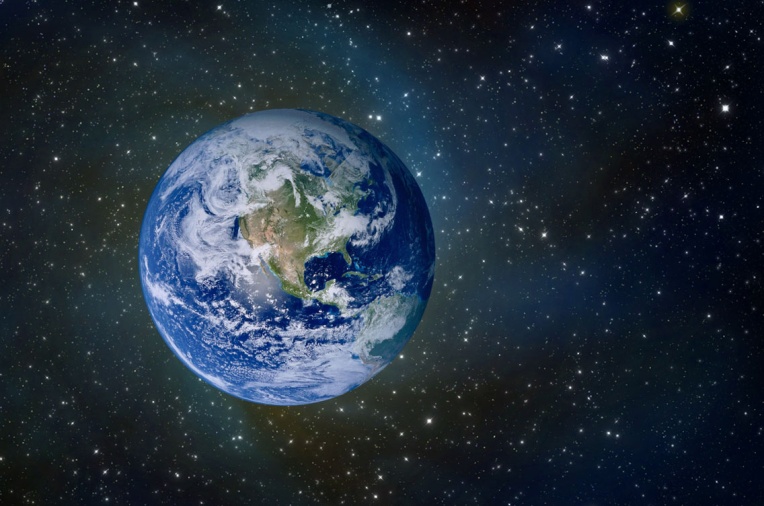 Вес Земли равен 
6 000 000 000 000 000 000 000 000 кг 
6·10… кг
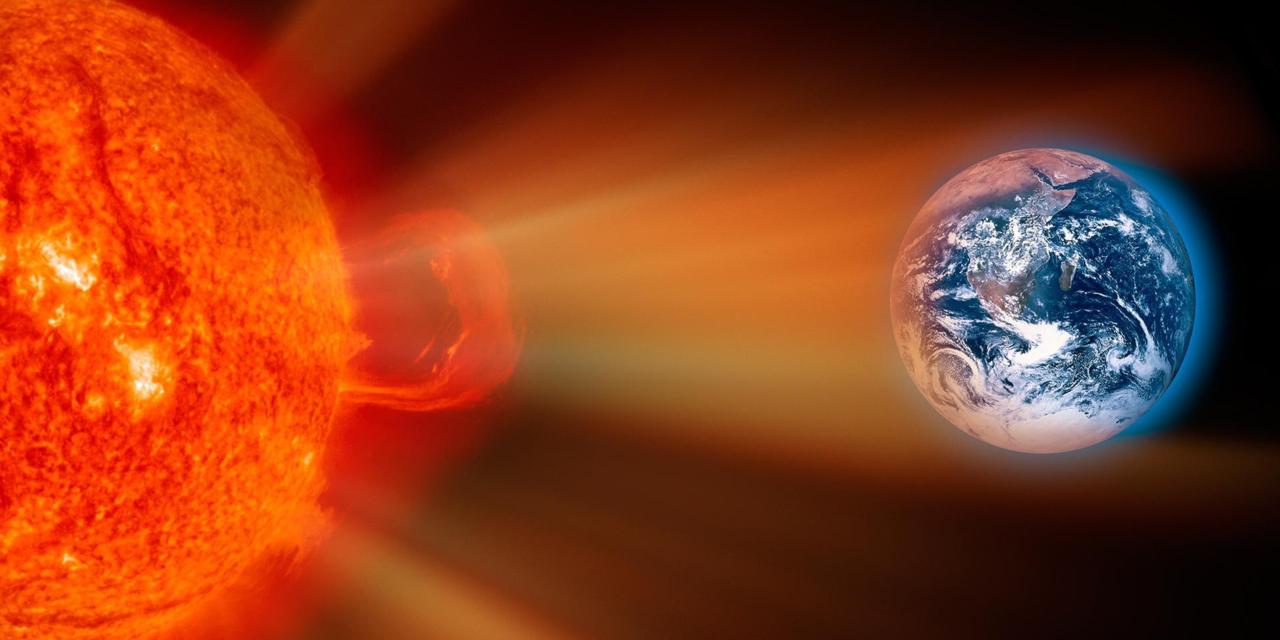 Расстояние от Земли до Солнца равно 
150 000 000 000 м 
15 · 10… м
Карточка 2
Выполните преобразования. Используя найденные ответы, запишите в таблице высказывание английского исследователя, географа, антрополога и психолога Френсиса Гальтона:
Умножение и деление 
степеней